ПРОЕКТНАЯ ДЕЯТЕЛЬНОСТЬ И ГРАНТОВАЯ ПОДДЕРЖКА
Социальное проектирование – это особенный образ мышления, умение превращать голословные идеи в демонстрацию результата. Это творческий процесс конструирования действий, направленных на преодоление существующих социальных проблем, на позитивные изменения, развитие социальной ситуации.
Что такое социальное проектирование
Ограниченное по времени специально организованное целенаправленное изменение отдельной системы в рамках запланированных ресурсов и установленных требований к качеству результатов
Проект это
Наличие конкретной цели
Обоснованность
Ограниченность по времени
Ограниченность ресурсов
Комплексность
Уникальность
Что отличает ПРОЕКТ от НЕ ПРОЕКТА?
Классификация проектов
Тип проекта (сфера деятельности)
• технические
• организационные
• экономические
• социальные
Сложность проекта
• простые
• сложные
• очень сложные
Вид проекта (предметная
область)
• инвестиционные
• инновационные
• научно-исследовательские
• учебно-образовательные
• смешанные
Масштаб проекта
• мелкие
• средние крупные
Длительность проекта
• краткосрочные
• среднесрочные
• долгосрочные
С ЧЕГО НАЧАТЬ?
запишите все ваши идеи, иногда самые абсурдные, на первый взгляд, идеи становятся самыми интересными, перспективными и реальными;
подробно опишите ваш проект;
тщательно распределите время работы над проектом и над заявкой;
ясно сформулируйте цели и задачи вашего проекта;
подумайте о том, как вы будете оценивать результаты вашего проекта;
рассчитайте затраты на персонал, материалы и оборудование;
продумайте состав команды, которая будет работать над проектом, распределите роли;
помните, что основа хорошего проекта - умелое планирование
Цель проектаэто стратегическая «конечная точка», которая должнабыть достигнута благодаря реализации данного социального проекта
Предоставление/разработка определенной услуги.
Разработка нового продукта.
Получение коммуникативной модели.
Моделирование среды
Целью проекта может быть
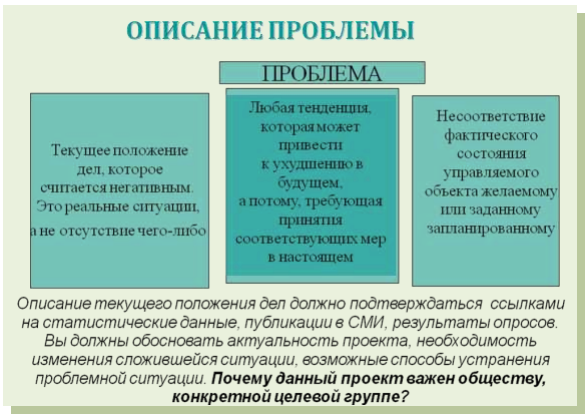 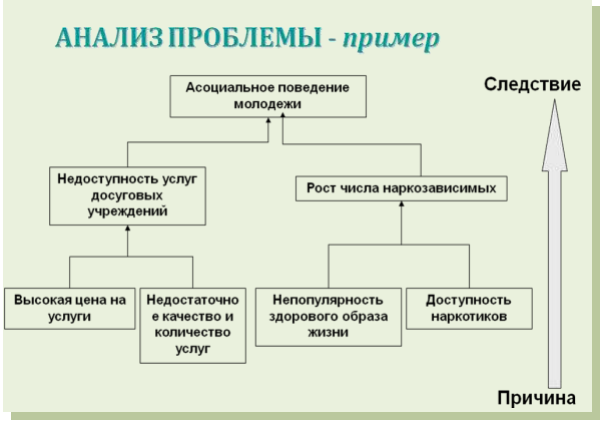 ПРИМЕР
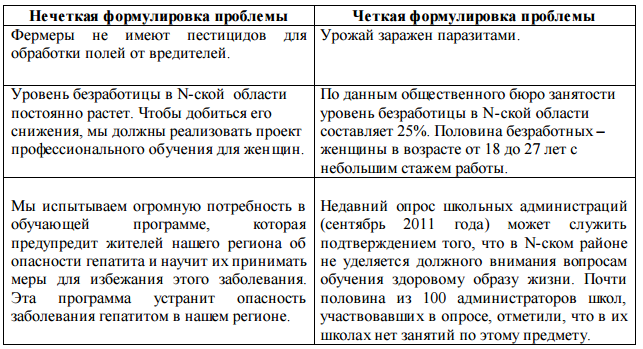 Как превратить проблему в цель?
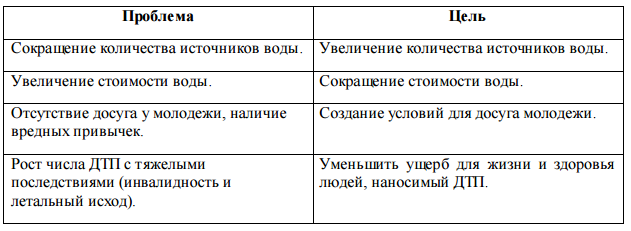 SMART- ТЕСТ
S – specific 
M – measurable 
A – achievable
R – relevant 
T – time-bound
Кроме этого: цели должны соответствовать требованиям и интересам инвестора/ грантодателя, а также реальным возможностям вашей организации, лиц, участвующих в реализации проектных мероприятий.
Цель ≠ Задачи
Задачи – это тактические шаги, которые следует решать для того, чтобы достигнуть цели проекта.
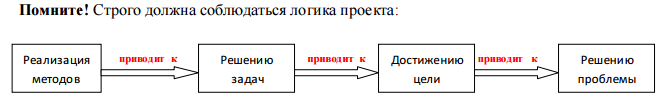 Задачами социального проекта могут быть, к примеру: 
Реализация проектных мероприятий. 
Разработка продукта/услуги. 
Привлечение целевой аудитории для реализации проекта. 
Постановка темы социального проекта в информационную повестку дня.
Целевая аудитория социального проекта
Очень часто разработчики путают два таких понятия, как целевая аудитория проекта и заинтересованные стороны. 
В отличие от целевой группы, заинтересованные стороны не являются непосредственными «потребителями» результатов реализации проектных мероприятий.
Целевая аудитория социального проекта
Задание для самопроверки:

Вы разрабатываете социальный проект, целью которого является открытие новой детской площадки в вашем микрорайоне. 

Постарайтесь выделить потенциальные заинтересованные стороны и непосредственно целевую группу проекта, разделив их при этом.
Целевая аудитория
Жизненный цикл проекта
Жизненный цикл проекта – полный набор последовательных фаз осуществления проекта
Фаза проекта – набор логически взаимосвязанных работ проекта, в процессе завершения которых достигается один из основных результатов проекта.
каждая фаза заканчивается достижением одного из результатов проекта

каждая фаза ограничена по времени и включает работы, необходимые для достижения ее результатов

разбиение на фазы обеспечивает потребность в планировании и контроле
При определении фаз
ЖЦ ПРОЕКТА
ПЛАН-ГРАФИК СОЦИАЛЬНОГО ПРОЕКТА
Существует два основных способа разработки плана-графика социального проекта: 
Сетевой план-график. 
Диаграмма Ганта
ПЛАН-РАФИК СОЦИАЛЬНОГО ПРОЕКТА
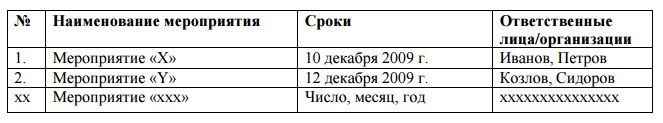 Для разработки плана-графика необходимо выполнить следующие действия:
Составить список необходимых операций, взаимосвязи между ними.
Определить сроки и ответственных лиц, возможности корректировки плана- графика.
Утверждение плана-графика
При формировании плана-графика необходимо исходить из ваших реальных возможностей: обязательно сделайте «запас» времени, продумайте дополнительные кадровые возможности.
СОЦИАЛЬНЫЙЭФФЕКТ ПРОЕКТА
Получение локальным сообществом инновационного продукта/услуги.
Повышение качественно/количественной составляющей существующей продукта/услуги.
Оценка предполагает работу по трем направлениям:
оценка  воздействия проекта на ситуацию
извлечение уроков их выполнения проекта
выработка рекомендаций для улучшения в будущем проекте.
Необходим для возобновления проектного цикла. Оценка нужна для подведения итогов выполненного проекта и для построения планов на будущее.
Этап оценки.
Часто встречающиеся индикаторы эффективности социального проекта
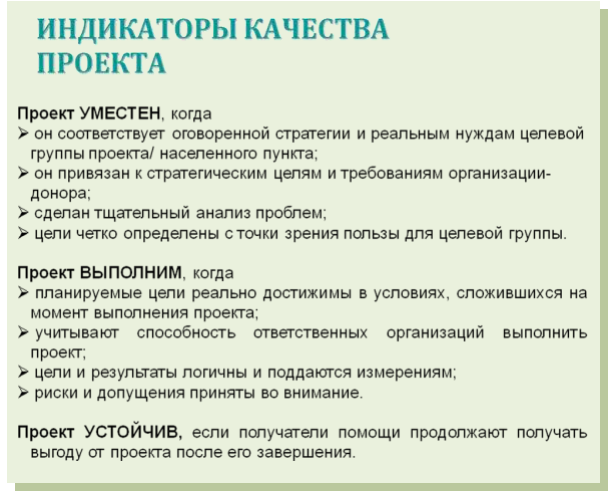 Оценка рисков социального проекта
это сумма денежных средств, предоставляемых на безвозвратной, бесприбыльной основе для выполнения конкретных проектов. Чаще всего предоставляется на конкурсной основе
ГРАНТ
это документ, который описывает план для достижения некоторого набора целей и задач в течение определенного промежутка времени в соответствии с требованиями грантодателя.
Заявка на соискание финансирования (заявка на грант)
Заявка на грант - тщательно подготовленный документ, в котором: 
 излагаются потребности людей, предлагаются решения общественных проблем;
описана проблема, определены причины этой проблемы, четко сформулирована цель проекта, уникальные методы, которыми организация стремится решить проблему лучше, чем кто-либо другой; 
определена целевая группа, для которой важна указанная проблема; 
есть детальный план реализации данной деятельности, планируемые результаты; 
бюджет представляет собой не просьбу организации о денежной поддержке, а подробное разъяснение расходов, необходимых организации для выполнения проекта; 
документация, письма поддержки и приложения подтверждают надежность вашей организации и заинтересованность благополучателей в результатах проекта
Заявка на соискание финансирования (заявка на грант)
Из чего состоит заявка?
Титульный лист должен запоминаться.
Из чего состоит заявка?
Краткая аннотация: содержит ясное и краткое описание сути заявки. 
Занимает полстраницы, максимум - страницу. Включает по одному - два предложения, отвечающих на вопросы: 
кто будет выполнять проект;
почему и кому нужен этот проект; 
что получится в результате; как проект будет выполняться; 
сколько потребуется денег.
Из чего состоит заявка?
Проблема, на решение которой направлен проект:
Этот раздел заявки не должен быть объемным: кратко охарактеризуйте существующую ситуацию, опишите проблему, которую вы собираетесь решить, и что является причиной (ами) этой проблемы. Необходимо привести доказательства (факты) о наличие данной проблемы и ее важности и актуальности.
в этом разделе вам необходимо описать, что именно побудило вас обратиться к написанию вашего проекта, почему этот проект необходим, какую проблему он будет решать.
Из чего состоит заявка?
Цели и задачи проекта
Из чего состоит заявка?
Способы достижения цели и решения задач/методы: 
указываются действия и мероприятия, которые необходимо провести для достижения намеченных результатов и для решения поставленных задач. 
Из раздела должно быть ясно, что будет сделано, кто будет осуществлять действия, как они будут осуществляться, когда и в какой последовательности, какие ресурсы будут привлечены.
Из чего состоит заявка?
Ожидаемые результаты проекта: 
из этого раздела должно быть ясно, как вы предполагаете оценить в конце, достиг ли проект цели, и как вы будете контролировать процесс выполнения проекта. 
Необходимо подробно описать с указанием количественных показателей, что будет получено в результате выполнения данного проекта.
Из чего состоит заявка?
Распространение информации о проекте: описание, каким образом, через какие каналы и для кого будет распространяться информация о деятельности по проекту и его результатах.
Из чего состоит заявка?
Дальнейшее развитие проекта/устойчивость проекта: описание вашего видения развития проекта после завершения финансирования, как вы в дальнейшем предполагаете поддерживать или развивать результаты, каким образом, за счет каких ресурсов надеетесь сохранить и расширить достижения данного проекта.
Из чего состоит заявка?
Календарный план проекта: информация о всех запланированных мероприятиях по проекту с конкретными сроками, ответственными лицами и ожидаемыми результатами.
Из чего состоит заявка?
Смета проекта: 
список всех ресурсов, необходимых для проведения планируемых мероприятий; отвечает на вопросы: сколько денег требуется от грантодателя, из каких источников будут получены все остальные требующиеся для выполнения проекта ресурсы, и на что они будут потрачены.
Из чего состоит заявка?
Приложения: дополнительные материалы, поясняющие содержание заявки. 
Приложений не обязательно должно быть много, важно чтобы они подтверждали то, о чем Вы пишете в заявке: актуальность проблемы, серьезность и известность Вашей организации, экономическую эффективность проекта, вовлеченность партнеров и т.д.
Титульный лист служит визитной карточкой вашего проекта. Он должен на однойстранице содержать всю необходимую для грантодателя информацию.
Название проекта 

должно быть броским и кратким.
Титульный лист
Срок выполнения проекта – указывается начало и окончание проекта, общая
продолжительность (исчисляется в месяцах).
Титульный лист
Стоимость проекта
 - здесь указывается требуемый объем финансирования. 
Кроме того, нужно указать полную стоимость проекта, включая ваш собственный вклад и средства, полученные из других источников.
Титульный лист
Организация-исполнитель 
 - название организации, выполняющей проект, ее почтовый адрес, телефон, факс, электронную почту и банковские реквизита (номер расчетного счета).
Титульный лист
Руководитель (координатор) проекта 
указывается Ф.И.О., должность, адрес, телефоны, адрес электронной почты (E-mail) и т.д. 
Именно с этим человеком буду связываться, если потребуется дополнительная информация.
Титульный лист
Партнеры проекта: 
Список организации и групп, которые выступают партнерами в реализации вашего проекта. 
Кроме перечисления их названий укажите роли и функции, которые каждый партнер будет нести в рамках проекта.
Краткая аннотация
Аннотация 
– этот раздел презентация вашего проекта. Его часто называют кратким содержанием или резюме, т. е. это краткое изложение всех важных положений вашей заявки. 
Резюме повторяет все части полной заявки, но не более двух предложений по каждой части, которые в дальнейшем представлены более подробно.
Смета проекта- является одним из главных разделов заявки. Не всегдатребуется подробно описывать существующую проблему, не все грантодатели дотошно интересуются применяемыми вами методами, однако раздел со сметой проекта просматривают все.
Смета представляет собой реалистичную оценку всех затрат проекта. 
Затраты должныбыть разбиты на логические категории, т.е. статьи: оборудование, расходные материалы, транспортные, командировки, призовой фонд и пр.
Обоснованность, то есть реальность указанных цен и планируемых расходов: 
NB! Не стоит запрашивать большую сумму на приобретение техники или оборудования, которое в реальности стоит дешевле;
Основные критерии хорошей сметы
Логичность – взаимоувязанность с запланированными мероприятиями и иными действиями. 
Каждая статья должна быть четко и подробно обоснована и должна соотноситься с календарным планом, тесно переплетаться с ним.
Запрашиваемые статьи: например, оборудование, строительные материалы, печатная продукция должны быть отражены в календарном плане, в мероприятиях, т.е. то, что предполагается закупаться в рамках проекта должно быть крайне необходимо для проведения запланированных мероприятий и действий;
Основные критерии хорошей сметы
Соразмерность масштабу проекта;
Основные критерии хорошей сметы
Соразмерность опыту исполнителя 
- организации желательно браться за посильные задачи;
Основные критерии хорошей сметы
Эффективность расходов: 
- расходы должны иметь строго целевой характер, позволять рассчитывать на получение запланированных результатов, сохраняя при этом разумную экономичность;
Основные критерии хорошей сметы
Создание эффекта социальной и экономической устойчивости.

Этот раздел составляется после написания самого проекта. Не забудьте указать другие источники финансирования (со-финансирование) и собственный вклад. 
Просчитайте труд добровольцев, средства и услуги, которые ваша организация или другая предоставляет бесплатно. Это все представляет собой расходы, которые организация бы несла, если бы они не предоставлялись бесплатно.
Основные критерии хорошей сметы
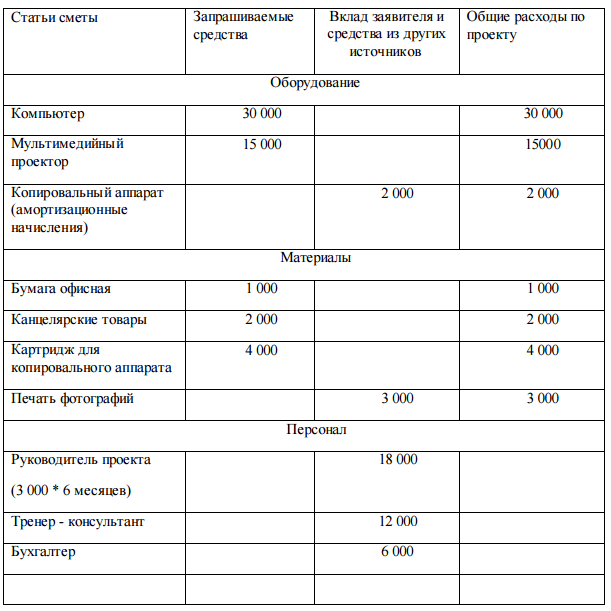 решает проблемы, высказываемые заинтересованными лицами расценивается ими как необходимость;
направлен на четкую целевую аудиторию;
 может быть запросто "продан" на улице, как популярная идея;
 расценивается большим количеством местных жителей как идея, заслуживающая поддержки;
создает возможности для формирования новых лидеров в организации;
приносит ощутимые, измеримые достижения для организации;
 улучшает репутацию организации в местном сообществе;
результаты могут быть измерены и оценены в долгосрочном плане;
может найти поддержку как через получение грантов, так и через прямой сбор пожертвований;
не требует привлечения чрезмерного большого объема дополнительных средств
хорошо связан с существующей стратегией организации по отношению к схожим проблемам;
использует опыт и умения, полученные в процессе предыдущей работы;
создает условия для развития других проектов организации.
ИДЕАЛЬНЫЙ ПРОЕКТ/ проектная идея: